Rowenta zastřihovač vlasů TN1405
VYSOCE KVALITNÍ NEREZOVÁ ČEPEL 
Unikátní samoostřící čepel zastřihne všechny typy vlasů jedním tahem.

 	SNADNÉ POUŽITÍ
Dva nastavitelné hřebeny poskytují 19 různých délek střihu od 3 do 30 mm. Snadno si tak vyberete žádoucí sestřih.

 	DOKONALÉ VÝSLEDKY
S nastavením délky po 1,5 mm Vám strojek poskytne precizní sestřih

  VYSOKÁ VÝDRŽ
Baterie zastřihovače vydrží celých 40 min. Díky tomu můžete strojek používat kdykoliv a kdekoliv. Navíc možnost použití i na kabel!

  BEZSTAROSTNÁ ÚDRŽBA
Vyjímatelná a omyvatelná čepel, kterou jednoduše opláchnete pod tekoucí vodou Vám ušetří čas při čištění zastřihovače.

   JEDNODUCHÉ OVLÁDÁNÍ
Díky otáčivému kolečku pro rychlé a snadné nastavení délky sestřihu.
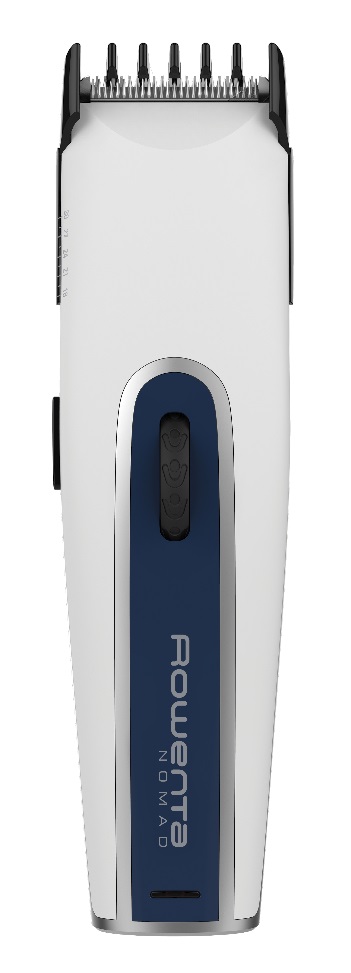 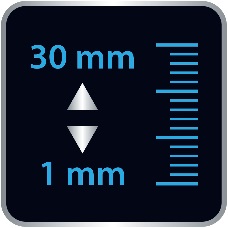 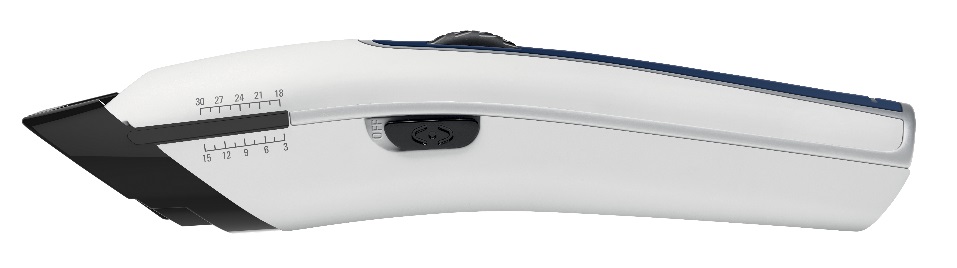 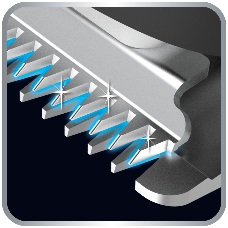 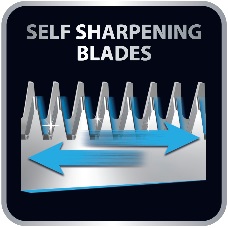 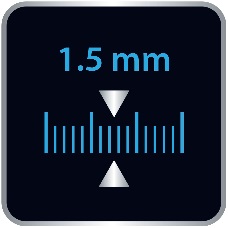 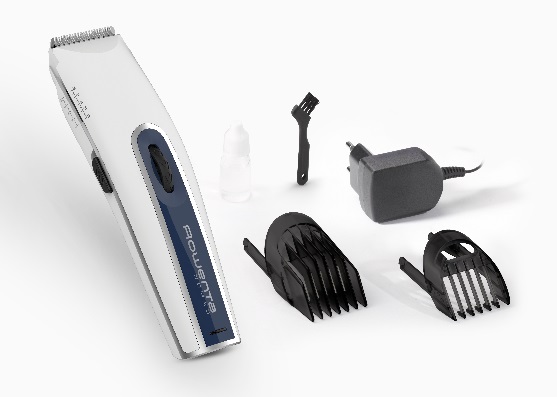 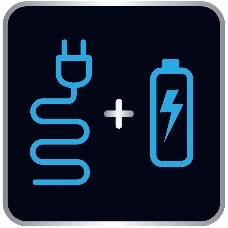 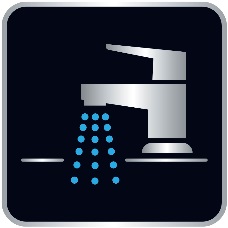 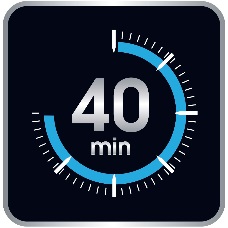 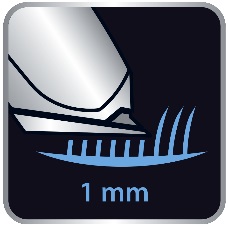 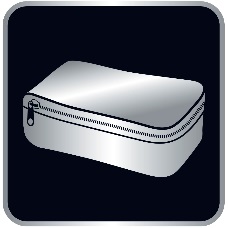 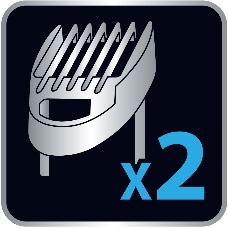 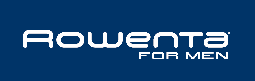